BE ETHICAL GLOBAL MANAGER:RESPECT, HELP, DREAM, DARE!(Meta-Values)By John Thanopoulos November 29th 2019, Athens, GreeceHSSS Conference, University of Piraeus
Remember we started our discussion on BE ETHICAL GLOBAL MANAGER by addressing the concepts:
SMILE, CREATE, CARE, HONOR, EXCEL, ACTUALIZE, ADAPT!
RESPECT
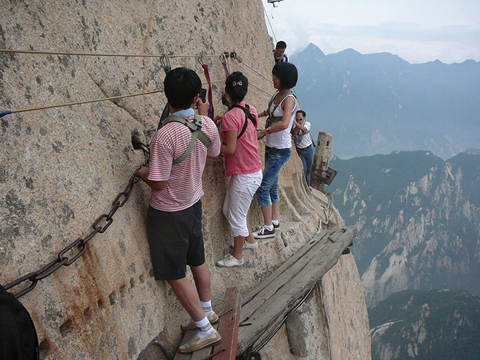 Reaching the top
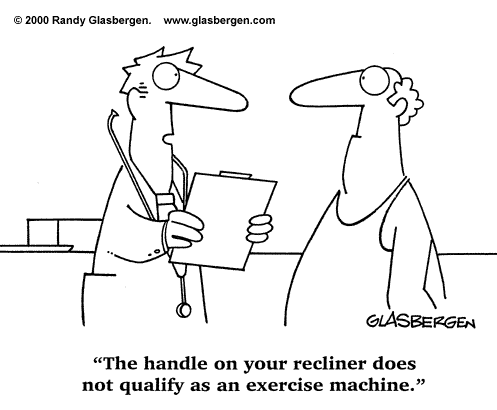 Exercise!
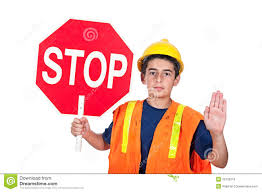 STOP sign: Give Priority
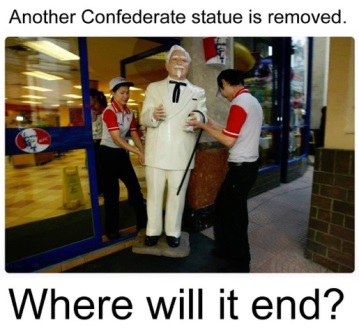 Man is a Political animal (Aristotle)
Economics!
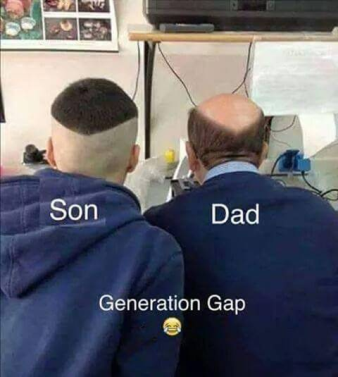 Capitalize on generation gaps
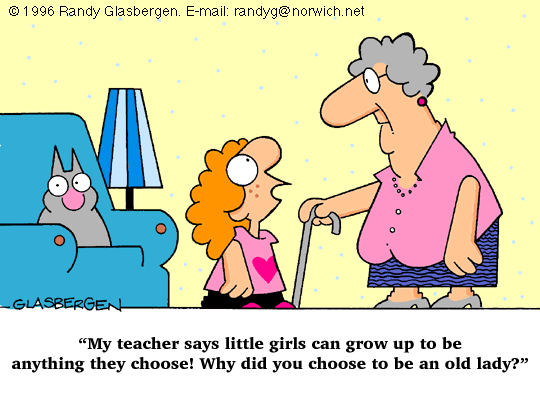 Teachings!
HELP
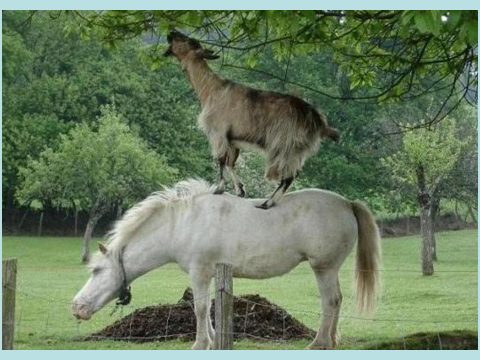 Help
Enjoy!
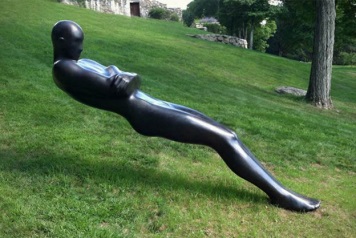 "Leaning" - a Statue by Emil Alzamora
Picture the World!
DREAM
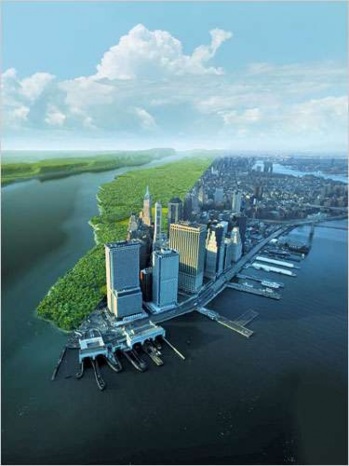 Dream!
Respect the elders!
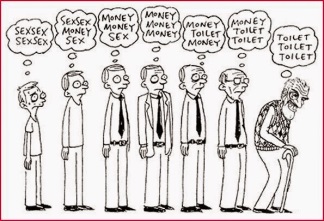 Evolution!
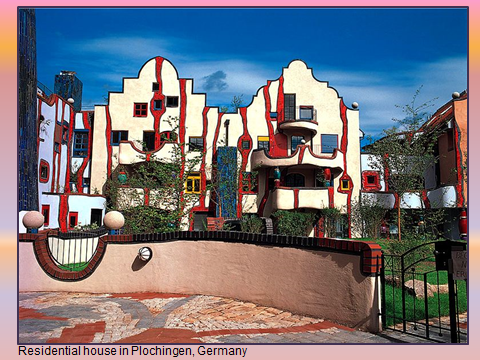 Atomic bomb
Architectural logic
Married!
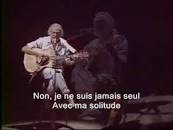 …. Solitude (George Mustaki)
DARE!
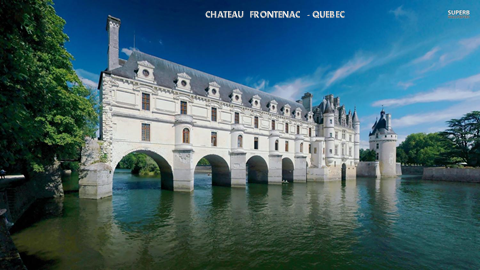 Dream the uncommon!
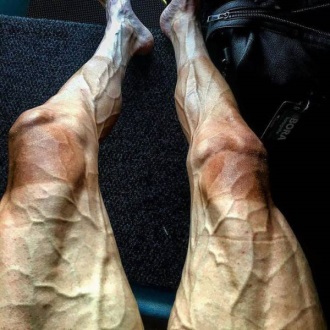 How a cyclist’s legs look After the “tour of France”
Reality ???
Expect the unexpected
….add here the “expect the unexpected” video(from my 11/19/19 email)
Three CONCEPTS that IMPRESSED YOU MOST
Ου γαρ τη μοι Ζευς ην ο κηρύξας τάδε …. (Αντιγόνη Σοφοκλέους)
 
Άμες δε γ’ εσόμεθα πολλώ κάρωνες !!!!
 
Θεοφιλοσοφικές θέσεις …. 
Προσδοκώ ανάσταση νεκρών ;;;; 
Ο ζων ελπίζων αποθνήσκει χάσκων ;;;;
Those were self-actualization and “meta”-values concerns of the global manager;  What about meaning of life?
Meaning of Life: 

Belonging
Independent Living
Evolution of Purpose
Storytelling
Be of Service
Trancedance: Think of relativity
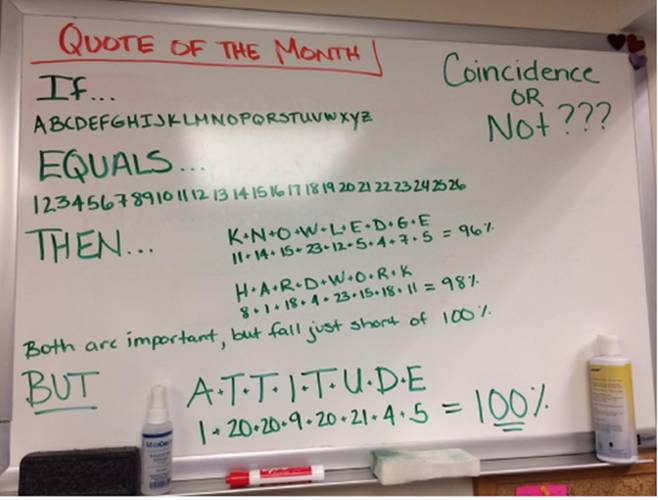 Oh!  Again! The main concept behind all these is
ATTITUDE! YOUR ATTITUDE!!!
Thanks for listening, any questions?
John Thanopoulos, Ph.D. (thanioa@otenet.gr)
Best World Education Congress IB Professor (2012)
November 29th 2019